Бюджет для граждан
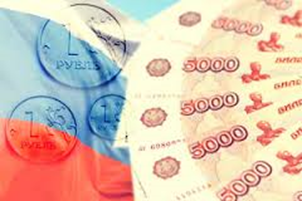 Бюджет Рыбино-Будского сельсовета Обоянского района Курской области на 2023 год и на плановый период 2024-2025 годы»
Уважаемые жители Рыбино-Будского сельсовета!
Эффективное, ответственное и прозрачное управление муниципальными финансами Рыбино-Будского сельсовета является базовым условием достижения стратегических целей социально-экономического развития нашего сельского поселения. Одной из ключевых задач бюджетной политики Рыбино-Будского сельсовета на 2023-2025 годы является обеспечение прозрачности и открытости бюджетного процесса.
	Для привлечения большего количества жителей поселения к участию в обсуждении вопросов формирования бюджета Рыбино-Будского сельсовета Обоянского района Курской области и его исполнения разработан «Бюджет для граждан». «Бюджет для граждан» предназначен, прежде всего, для жителей, не обладающих специальными знаниями в сфере бюджетного законодательства. Информация, размещаемая в разделе «Бюджет для граждан», в доступной форме знакомит граждан с основными целями, задачами и приоритетными направлениями бюджетной политики Рыбино-Будского сельсовета, с основными характеристиками бюджета поселения и результатами его исполнения.
        	Надеемся, что представление бюджета и бюджетного процесса в понятной для жителей форме повысит уровень общественного участия граждан в бюджетном процессе Рыбино-Будского сельсовета.
БЮДЖЕТ – форма образования и расходования денежных средств для решения задач и функций государства и местного самоуправления.
Каждое публично-правовое образование имеет свой БЮДЖЕТ: 
Российская Федерация - федеральный бюджет;
субъекты Российской Федерации – областной, краевой, республиканские бюджеты; 
муниципальные районы, городские округа, городские и сельские поселения – местные бюджеты.
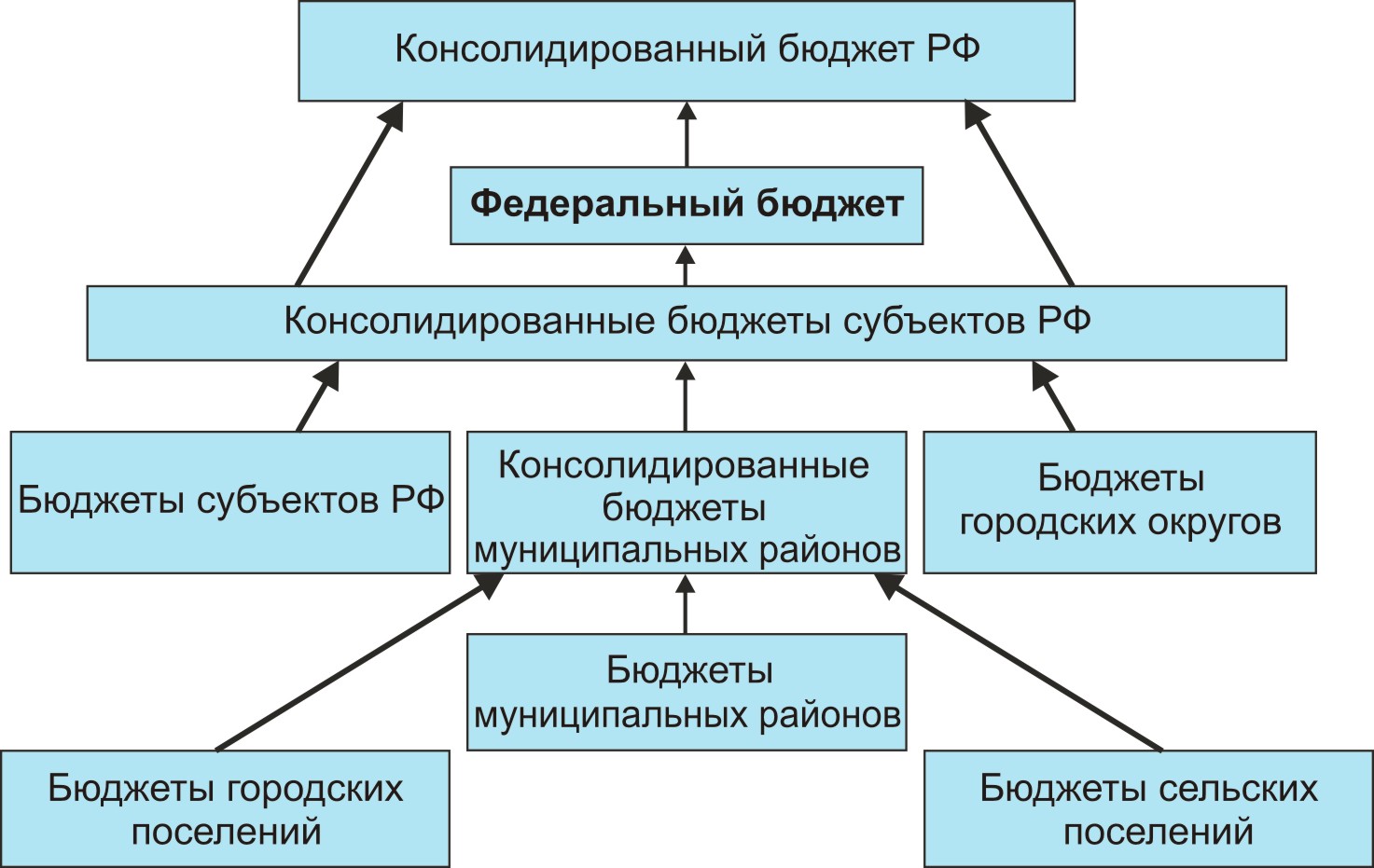 Доходы бюджета Рыбино-Будского сельсовета Обоянского района  Курской области – поступающие в бюджет поселения денежные средства.
Расходы бюджета Рыбино-Будского сельсовета Обоянского района Курской области – выплачиваемые из бюджета поселения денежные средства.
Дефицит бюджета – это превышение расходов над доходами. При его наличии принимается решение об источниках покрытия дефицита: использовать имеющиеся остатки, взять в долг (кредит). 
Профицит бюджета – это превышение доходов над расходами. При его наличии принимается решение как использовать: накапливать резервы, остатки, погашать долг.
Составление 
проекта бюджета
 очередного года
Утверждение 
отчёта об исполнении
 бюджета 
предыдущего года
Рассмотрение
проекта бюджета
очередного года
Бюджетный
процесс
Утверждение 
бюджета
очередного года
Формирование
отчёта об исполнении
бюджета 
предыдущего года
Исполнение 
бюджета 
в текущем году
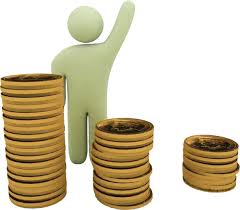 Каждый житель Рыбино-Будского сельсовета   
может принять участие в обсуждении  бюджета
 поселения и отчёта о его исполнении
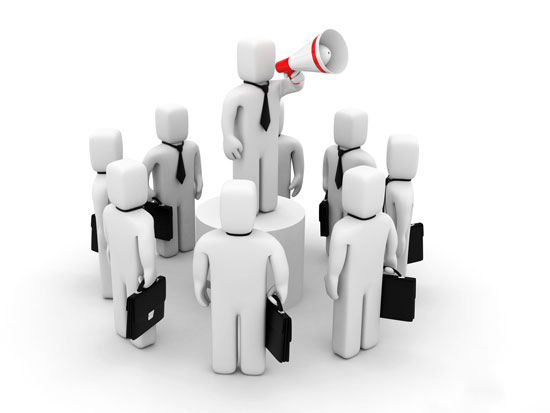 Решение Собрания депутатов Рыбино-Будского сельсовета от 14.12.2022 г №32/88 «О бюджете Рыбино-Будского сельсовета Обоянского района Курской области на 2023 год и на плановый период 2024 и 2025 годов» сформирован  на основе стратегических целей и задач, определенных Бюджетной и налоговой политикой Рыбино-Будского сельсовета  на 2023 год и плановый период 2024 и 2025 годов, соответствующей требованиям Бюджетного кодекса Российской Федерации и Положения о бюджетном процессе Рыбино-Будского сельсовета, утвержденного решением Собрания депутатов  от 25.12.2020 N 6/15 (в редакции Решение от 12.05.2021№ 10/32).
                  Бюджетная и налоговая политика нацелена на создание условий для обеспечения устойчивого социально-экономического развития поселения  и повышения уровня качества жизни населения.
                  
	Бюджетом на 2023 год и на плановый период 2024 и 2025 годов является его формирование с учетом применения  программной классификации расходов, в том числе в части отражения в составе целевых статей расходов, которые формируются в рамках муниципальных программ. 
Правовые основания для формирования и реализации с 1 января 2023 года муниципальных программ были установлены Бюджетным кодексом Российской Федерации и Решением Собрания депутатов Рыбино-Будского сельсовета Обоянского района Курской области от 14.12.2022 года № 32/88 «О бюджете  Рыбино-Будского сельсовета Обоянского района Курской области  на 2023 год и плановый период 2024-2025 годов» и Положения о бюджетном процессе Рыбино-Будского сельсовета, утвержденного решением Собрания депутатов  от 25.12.2020 N 6/15 (в редакции Решение от 12.05.2021№ 10/32).
В Рыбино-Будском сельсовете на 2023-2025 годы» утверждено 8 муниципальных программ:
Развитие малого и среднего предпринимательства на территории Рыбино-Будского сельсовета  
Развитие муниципальной службы в Рыбино-Будском сельсовете Обоянского района Курской области.
Защита населения и территории от чрезвычайных ситуаций и обеспечение пожарной безопасности и безопасности людей на водных объектах в Рыбино-Будском сельсовете.
Энергосбережение и повышение энергетической эффективности  в муниципальном образовании «Рыбино-Будский сельсовет» Обоянского района Курской области
Благоустройство территории муниципального образования «Рыбино-Будский сельсовет» Обоянского района Курской области.
 Повышение эффективности работы с молодежью, организация отдыха и оздоровления детей, молодежи, развитие физической культуры и спорта   в Рыбино-Будском сельсовете
7. Социальная поддержка граждан в муниципальном образовании «Рыбино-Будский сельсовет» Обоянского района Курской области.
8.Профилактика правонарушений в муниципальном образовании «Рыбино-Будский сельсовет» Обоянского района.	
Главной идеологией бюджетной политики традиционно остается улучшение условий жизни и самочувствия жителей Рыбино-Будского сельсовета, выполнение социальных обязательств перед гражданами, предоставление качественных муниципальных услуг на основе целей и задач, определенных указами Президента Российской Федерации и Стратегией социально-экономического развития Курской области на период до 2034 года.
	Показатели бюджета Рыбино-Будского сельсовета Обоянского района  Курской области представлены в решении о бюджете в соответствии с бюджетной классификацией.
Бюджетная классификация Российской Федерации – группировка доходов, 
расходов и источников финансирования дефицитов бюджетов бюджетной системы 
Российской Федерации, используемая для составления и исполнения бюджетов,
 составления бюджетной отчётности, обеспечивающей сопоставимость показателей бюджетов
 бюджетной системы Российской Федерации (статья 18 Бюджетного Кодекса)
КОСГУ отражает 
экономическое содержание
операций государственного
сектора. В решении
о бюджете не 
применяется
Виды расходов
Указывают вид
Бюджетных 
ассигнований
Уникальный 
код для каждого
 ГРБС
Подразделы
детализируют
направления 
в разделах
Целевые статьи обеспечивают
привязку бюджетных ассигнований
к конкретным программам, 
направлениям деятельности
субъектов бюджетного
планирования и участников
бюджетного процесса
в рамках подразделов
Разделы 
определяют
отраслевое 
направление
расходов
Доходы и расходы бюджета
ПРИНЦИП разграничения доходов, расходов и источников финансирования дефицита бюджета
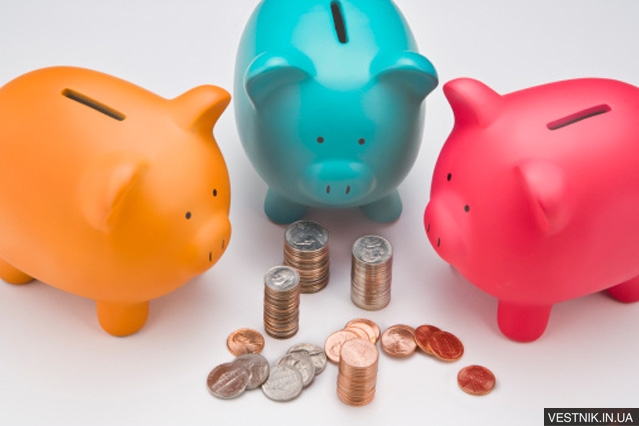 За каждым бюджетом в соответствии с законодательством Российской Федерации закреплены ДОХОДЫ, РАСХОДЫ и источники финансирования дефицита бюджета
Разграничение доходов бюджетов установлено Бюджетным Кодексом Российской Федерации, региональным и муниципальным законодательством
Разграничение расходов бюджетов установлено Федеральными законами от 06.10.1999 г. № 184-ФЗ «Об общих принципах организации законодательных (представительных) и исполнительных органов государственной власти субъектов РФ», от 06.10.2003г. № 131-ФЗ «Об общих принципах местного самоуправления в Российской Федерации», региональным и муниципальным законодательством
Доходы бюджета
Налоговые доходы
Неналоговые доходы
Безвозмездные 
поступления
Доходы бюджета – поступающие в бюджет денежные средства, за исключением средств, являющихся источниками финансирования дефицита
Платежи, установленные
 законодательством 
Российской Федерации:
-арендная плата за землю;
-доходы от использования
муниципального имущества;
-доходы от реализации
муниципального имущества;
-доходы от продажи
земельных участков;
-штрафы за нарушение 
законодательства;
-прочие
Поступления от уплаты 
налогов, установленных 
Налоговым Кодексом РФ:
-налог на доходы 
физических лиц;
акцизы;
-налоги на совокупный 
 доход;
-налоги на имущество;
госпошлина
Поступления от других
 бюджетов (межбюджетные 
трансферты),организаций, 
граждан (кроме налоговых
и неналоговых доходов)
Основные сведения о межбюджетных отношениях
Межбюджетные отношения – это взаимоотношения между публично-правовыми образованиями по вопросам регулирования бюджетных правоотношений, организации и осуществления бюджетного процесса.
Дотации (от лат. "Dotatio" – дар, пожертвование) – предоставляются без определения конкретной цели их использования
Иные межбюджетные трансферты – предоставляются на определённые цели
Межбюджетные трансферты – 
это средства,
предоставляемые одним бюджетом
бюджетной системы Российской Федерации
другому бюджету бюджетной системы 
Российской Федерации
Субвенции (от лат. "Subvenire" – приходить на помощь) – предоставляются на финансирование "переданных" другим публично-правовым образованиям полномочий
Субсидии (от лат. "Subsidium" – поддержка) – предоставляются на условиях долевого софинансирования расходов других бюджетов
Доходы  бюджета поселения на 2023 год запланированы в сумме 2 888 248,00
 рублей, в целом с увеличением относительно параметров, утвержденных    на трехлетний бюджетный цикл 2021-2022 годов. 
	На 2023 год утверждены основные характеристики бюджета Рыбино-Будского сельсовета Обоянского района Курской области на 2024 и 2025 годы:
- прогнозируемый общий объем доходов бюджета Рыбино-Будского сельсовета Обоянского района Курской области на 2023 год в сумме 2 888 248,00 рублей,  на 2024 год  2 805 236,00 на 2025 год в сумме 2 773 759,00  рублей
- общий объем расходов бюджета Рыбино-Будского сельсовета Обоянского района Курской области 2023 год     6 438 248,00, на  на 2024 год в сумме 2 805 236,00 рублей, в том числе условно утвержденные расходы в сумме 67 200,00 рублей, на 2025 год в сумме 2 773 759,00 рублей, в том числе условно утвержденные расходы в сумме 132 700,00 рублей.
- дефицит (профицит) Рыбино-Будского сельсовета Обоянского района Курской области на 2023 год 3 550 000,00 , на 2024 год в сумме 0,00 рублей, на 2025 год в сумме 0,00 рублей Доходы бюджета поселения на очередной финансовый год и плановый период запланированы с учетом вступающих в силу с 1 января 2023 года законодательных актов, предусматривающие внесение изменений и дополнений в налоговое и бюджетное законодательство, оказывающие влияние на доходы местного  бюджета.
	Основными доходными источниками являются поступления земельного налога и безвозмездные поступления  из областного бюджета и бюджета муниципального района.
Структура расходов бюджетаРыбино-Будского сельсовета
.
В случае изменения параметров бюджета в течение года производится его корректировка в соответствии с Положением "О бюджетном процессе в Рыбино-Будском  сельсовете", утверждённым решением Собрания депутатов Рыбино-Будского сельсовета  от 25.12.2020 г. № 6/15. (в редакции Решение от 12.05.2021№ 10/32).
СПАСИБО ЗА ВНИМАНИЕ!